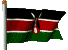 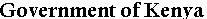 5(Five)S
Session objectives
By the end of this session, participants will be able to:
Describe the steps for each of the Five S (5S) components
Mention the importance of 5S
List examples of 5S activities in Kenya
5S 
is…
a philosophy
a way of organizing the workspace and work flow with the intent to improve efficiency of work
5S is a management tool, used as a systematic approach for productivity, quality and safety improvement in all types of organizations
Components of 5S
5S is an abbreviation for five terms:
Sort (Sasambua)
Set (Seti)
Shine (Safisha)
Standardize (Sanifisha)
Sustain (Shikilia)
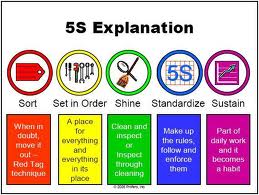 Sort (Sasambua)
Clear/discard unwanted items in offices, workplace, homes.
Irrelevant items
Unwanted structures
Unwanted items on shelves, tables, drawers
Store (keep)“may be needed” items
Regular sorting of unused items
Develop culture of returning items to where they belong
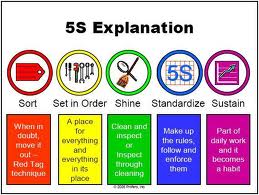 Need it
Materials/ Items
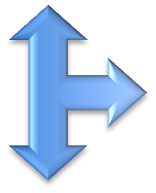 Classification
May not need it
Not need it
Sort (Sasambua)
Red Tags – used in sort (s1)
5S RED TAG
Dept./Unit………………..
Tagged date……………..By…………
Date of Re-check…………By………..
  □Necessary  □ May be necessary
  □Unnecessary
Where to keep………………..
Sunday, June 19, 2022
Sorting in a ward
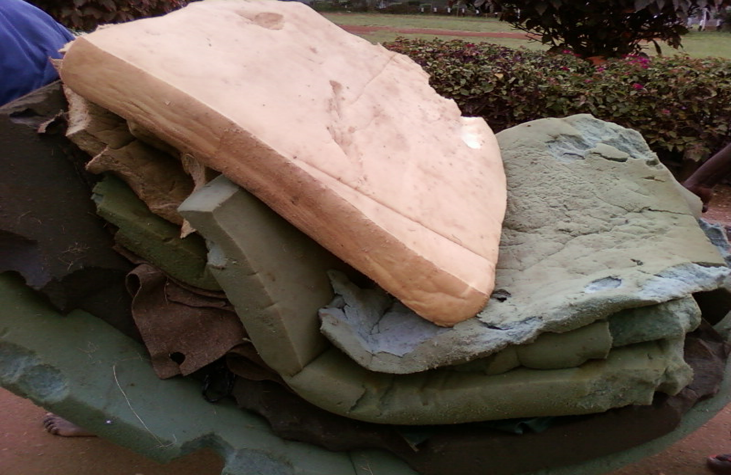 Don’t need it
Don’t need it
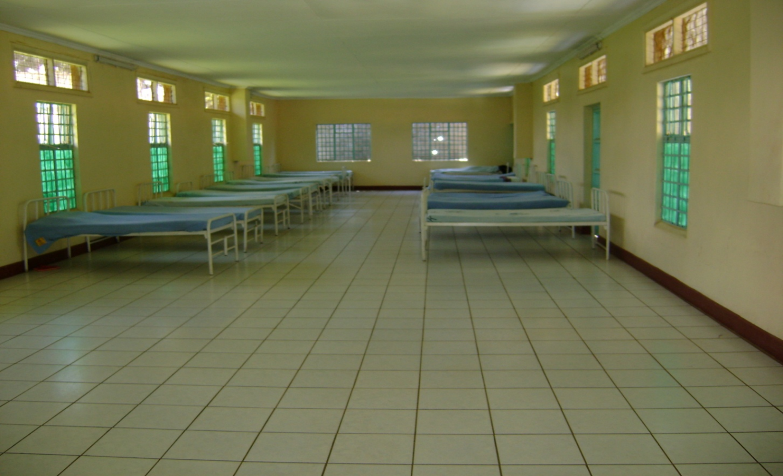 Sorted
Set (Seti)
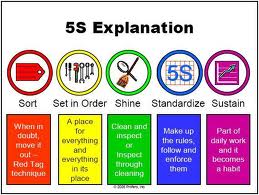 Orderliness, systematize to organize all necessary items in easy services provision
Organize left-over items
Organize layout of drugs, tools and equipment in best order for convenience of operation
Designated locations.
Availability at point of use.
Directional boards to all facilities and Service points
Identification labels for rooms, toilets etc.
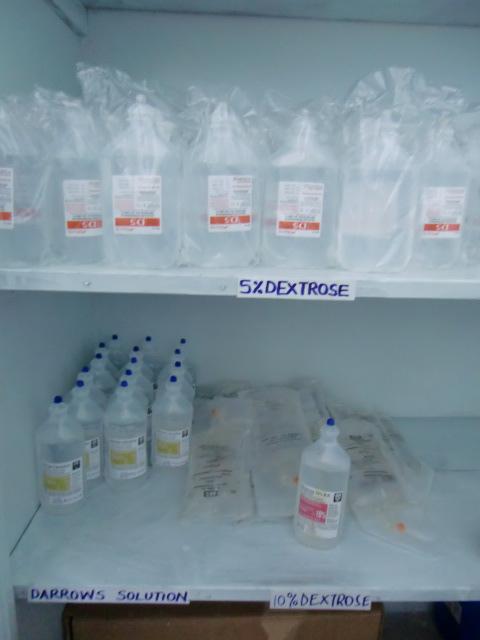 Set (Seti)
Alignment
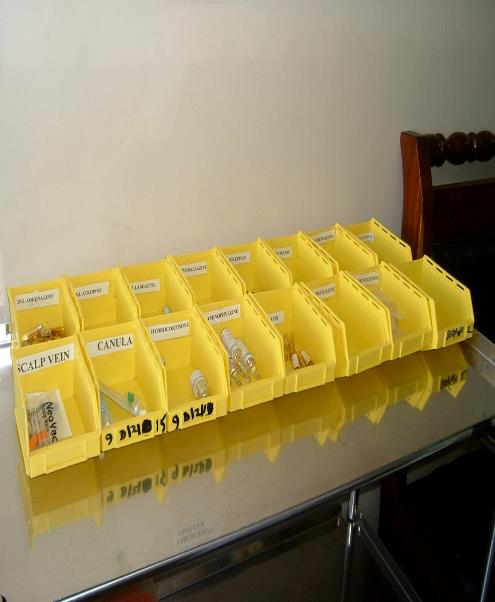 Labelling 
For easy access to stored items
Shine (Safisha)
Cleanliness and beautifying
Daily self cleaning
No dust on floors, tables, shelves, walls and machines
Adequate cleaning tools/detergents
Provision of  waste bins
Equipment, buildings, compound maintenance
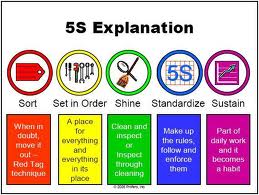 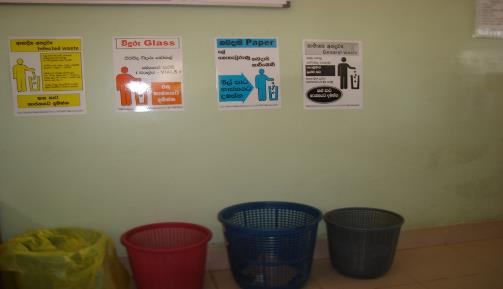 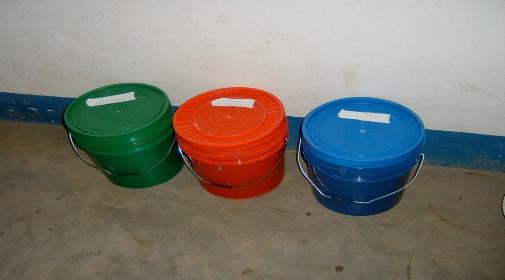 Shine (Safisha)
Cleanliness and beautifying

Provision of  waste bins
Standardize (Sanifisha)
Evidence of Sort, Set and Shine  all around
Standard Operating Procedures (SOPs)
Orderliness in the use of corridors
Storage of files, records and work venues standardized
Transparency e.g. glass covers on cupboards
Danger warning signs
Fire extinguisher signs
Exit signs
Electrical switch labels
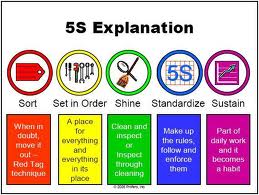 Standardize(Sanifisha)
Direction Signs
To show location of places and facilities in hospitals
Safety Signs
Attention to hazardous items
Guides visitors and workers
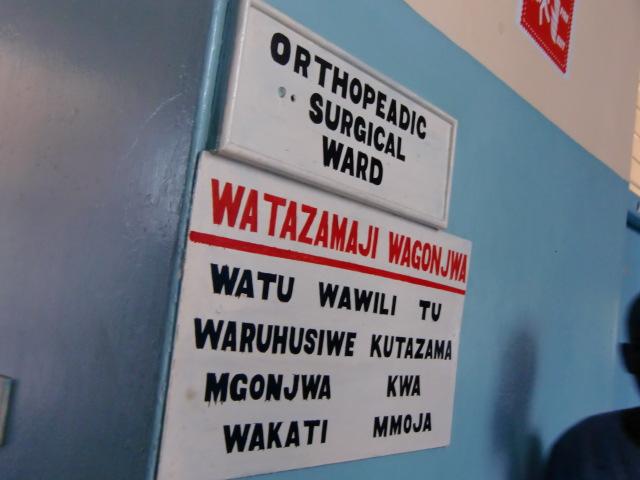 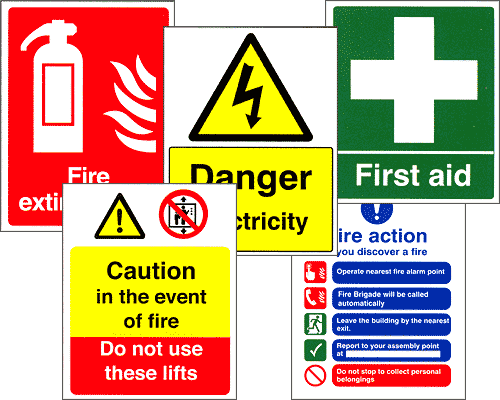 Sustain (Shikilia)
Self discipline
Train staff to follow good work habits
Strict observation of workplace rules 
 Regular training programmes for all categories of employee
5S Group activities
Self discipline among visitors to the institution
Language used in the hospital
Professional ethics – dignity, confidentiality.
Use of PDSA Cycle
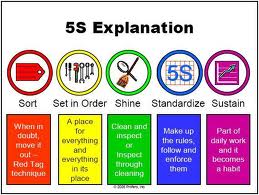 Sustain (Shikilia)
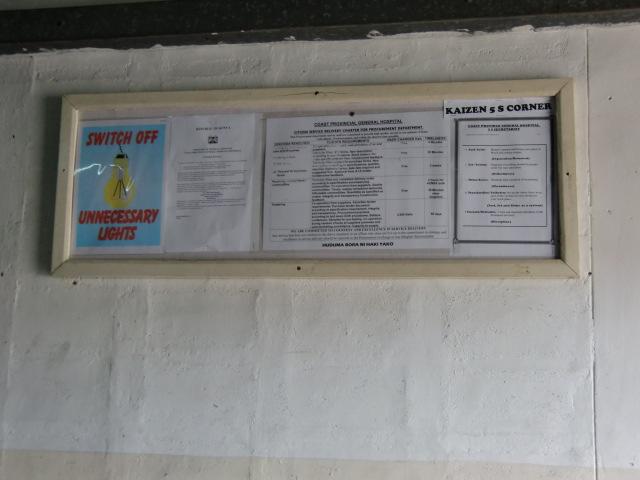 5-S Corner
May use existing notice boards
Establish new notice boards
Importance of 5S
The workplace gets cleaned and better organized
Hospital and office operations become easier and safer
Results are visible to everyone; insider and outsiders
Visible results enhance the generation of more and new ideas
People will be proud about their clean and organized workplace
As a result the health facilities good image generates more business 
People spend half their time at work place looking for things!
Examples of 5S activities in Kenya (1)
Medical records room
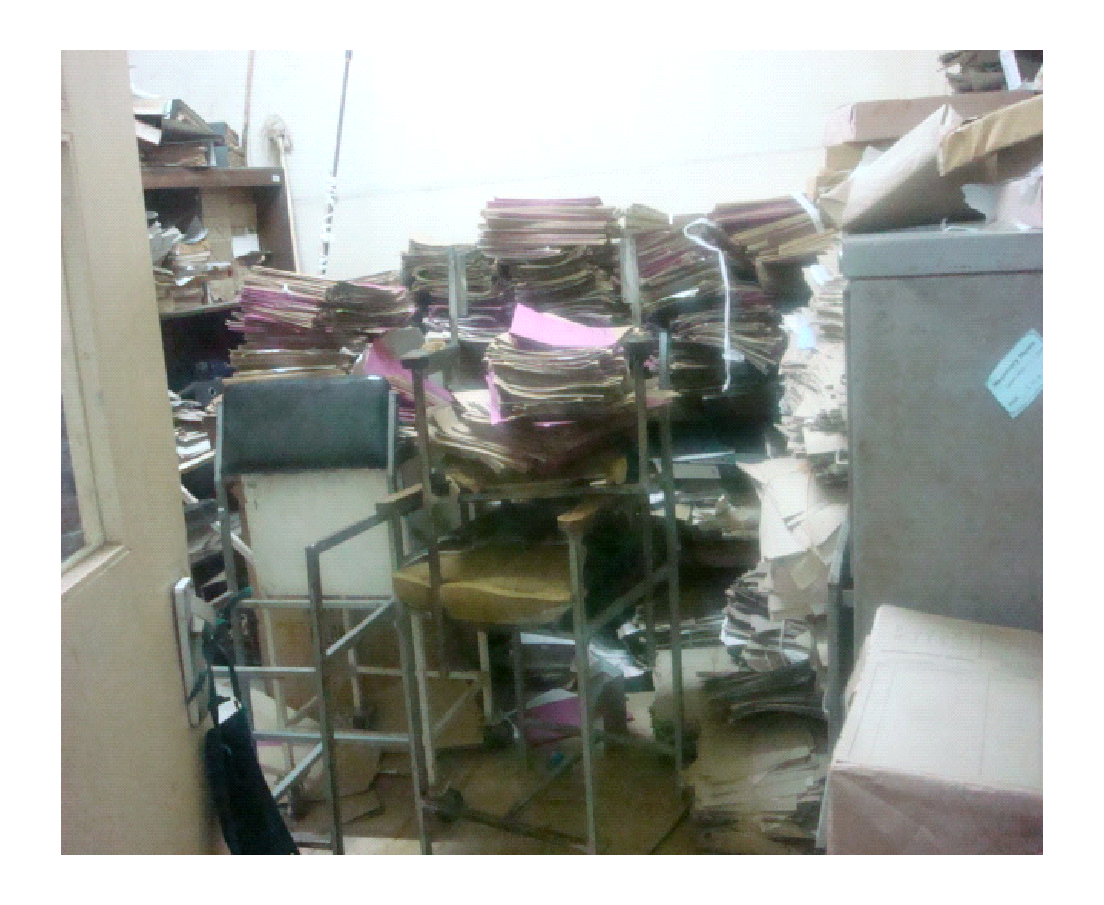 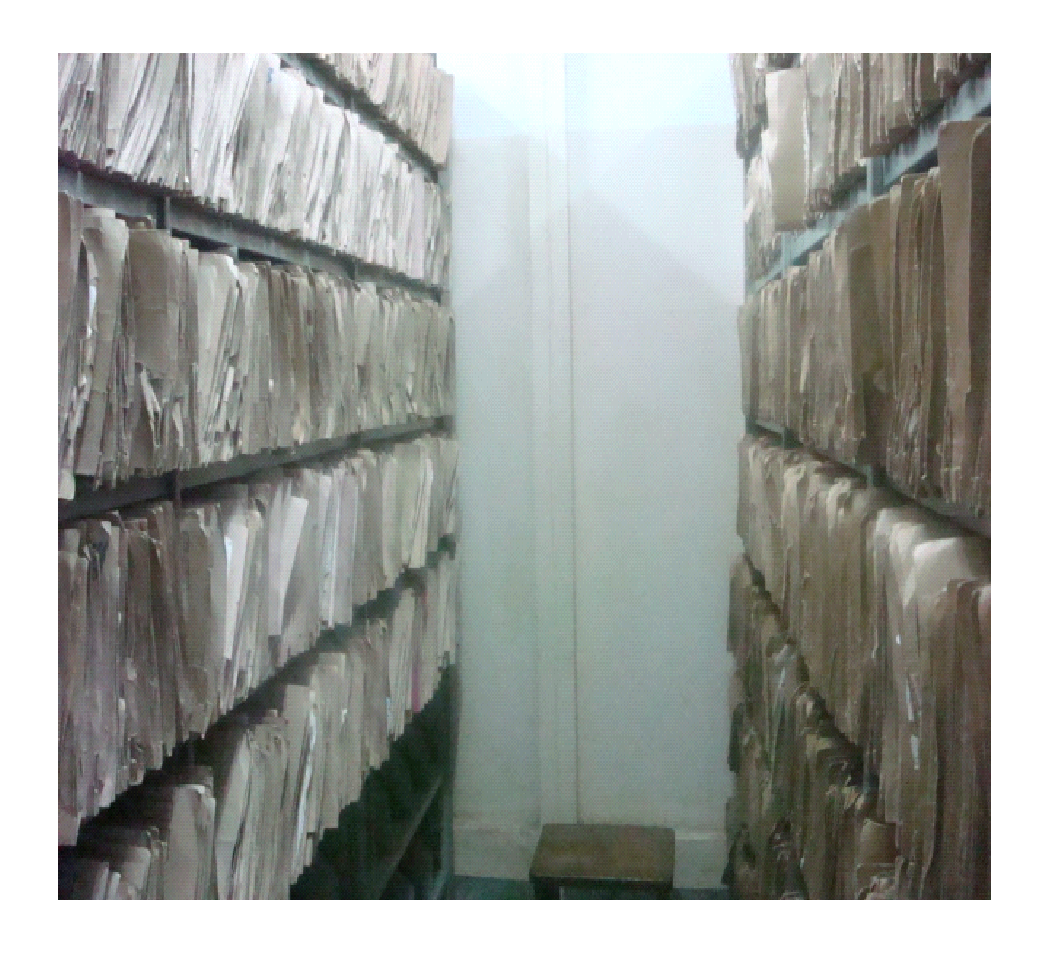 After 5S
Before 5S
Examples of 5S Activities in Kenya (2)HIV Counseling and Testing room
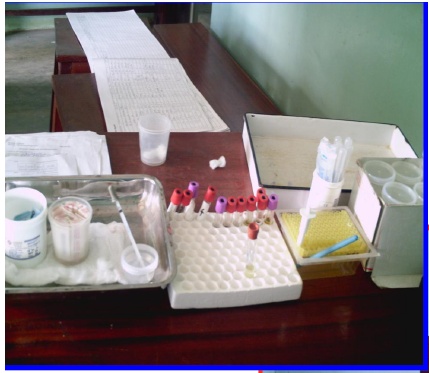 After 5S
Before 5S
Medicine Cupboard
BEFORE 5S
AFTER 5S
Linen Store
BEFORE 5S
AFTER 5S
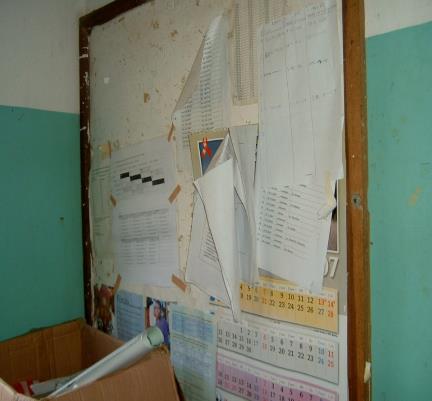 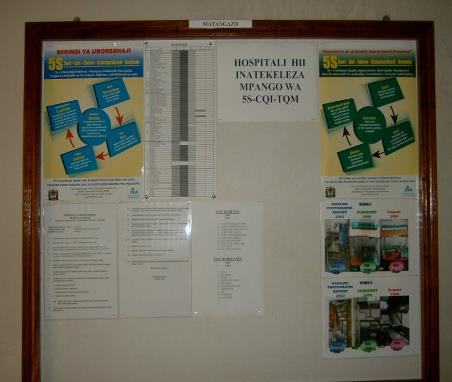 Bulletin Board
BEFORE 5S
AFTER 5S
Orderliness, beautification, poster display (X-Y axis)
Remove old, out dated posters, calendars, notices regularly from N/Boards…..Tidiness
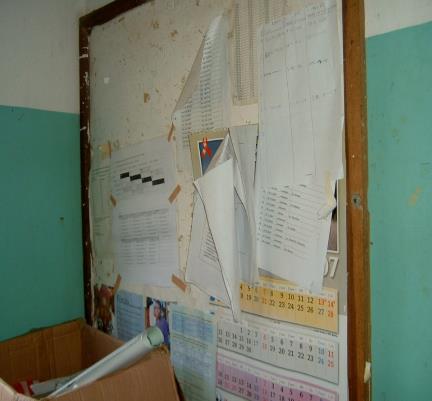 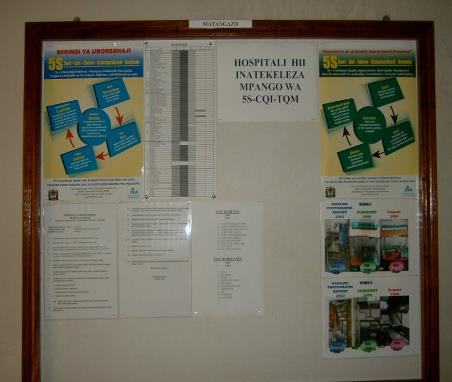 5. X–Y AXIS – USED IN S2
Orderliness, beautification, poster display
Remove old, out dated posters, calendars, notices regularly from N/Boards…..Tidiness
Sunday, June 19, 2022
Well arranged board                  following X-Y axis
X  Poorly arranged N/Board
LETS ALL PRACTISE 5S ....YEEEEEH!!!!
Key points
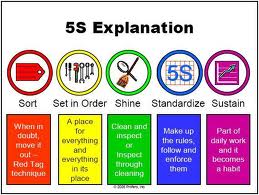 This session focused on:
Identifying components and steps of 5S
Highlighting the importance of 5S with examples
THANK YOU
info@ampathkenya.org | www.ampathkenya.org | @ampathkenya